Kombinacija stvarnih i virtualnih scena
Eva Cetinić

	Mentor: prof. dr. sc.  Željka Mihajlović
MJEŠOVITA STVARNOST
STVARNOST
PROŠIRENA 
STVARNOST
PROŠIRENI 
PRIVID
VIRTUALNA 
STVARNOST
PROŠIRENA   STVARNOST
KOMBINACIJA VIRTUALNOG I STVARNOG
INTERAKCIJA U STVARNOM VREMENU
PORAVNAVANJE U 3D
Praćenje objekata
Glavne tehnike praćenja objekata su:
računalni vid i obrada snimaka
mehaničko praćenje
magnetsko praćenje
ultrazvučno praćenje
metode praćenja s markerima
ravninski pravokutni marker
Osnovni princip:
1.  Kamerom se zabilježi video zapis stvarnog svijeta i šalje na računalo.
Računalo pretražuje svaki video blok tražeći 
      četverokutni oblik crne boje.
3.   Ako je četverokut pronađen uspoređuje se simbol u njemu sa simbolom na zadanom predlošku.
Izračunava se relativna pozicija kamere u odnosu na marker.
5.  Virtualni 3D objekt se iscrtava u video  
     okviru
6.  Konačni izlaz se prikazuje na zaslonu, korisnik 
     na zaslonu vidi kombinaciju virtualne i stvarne  
     scene.
Alati
ARToolKit
NyARToolKit
FLARToolKit
ARToolKit
biblioteka funkcija za C i C++

 dr. Hirokazu Kato 1999. godine

 dostupan na svim platformama

 http://www.hitl.washington.edu/artoolkit/
ARToolKit
Inicijalizacija
Glavna
petlja
Kraj
Primjer br. 1
Primjer br. 2
Primjene proširene stvarnosti
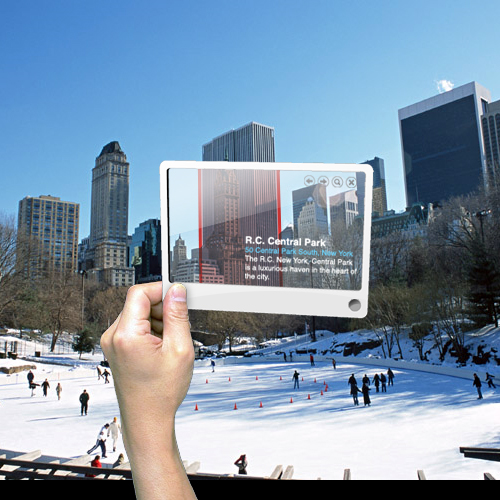 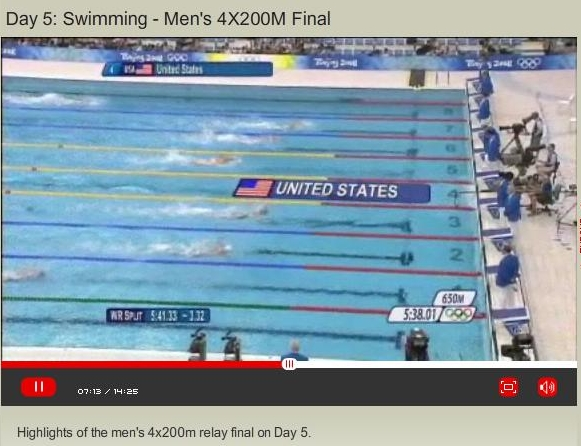 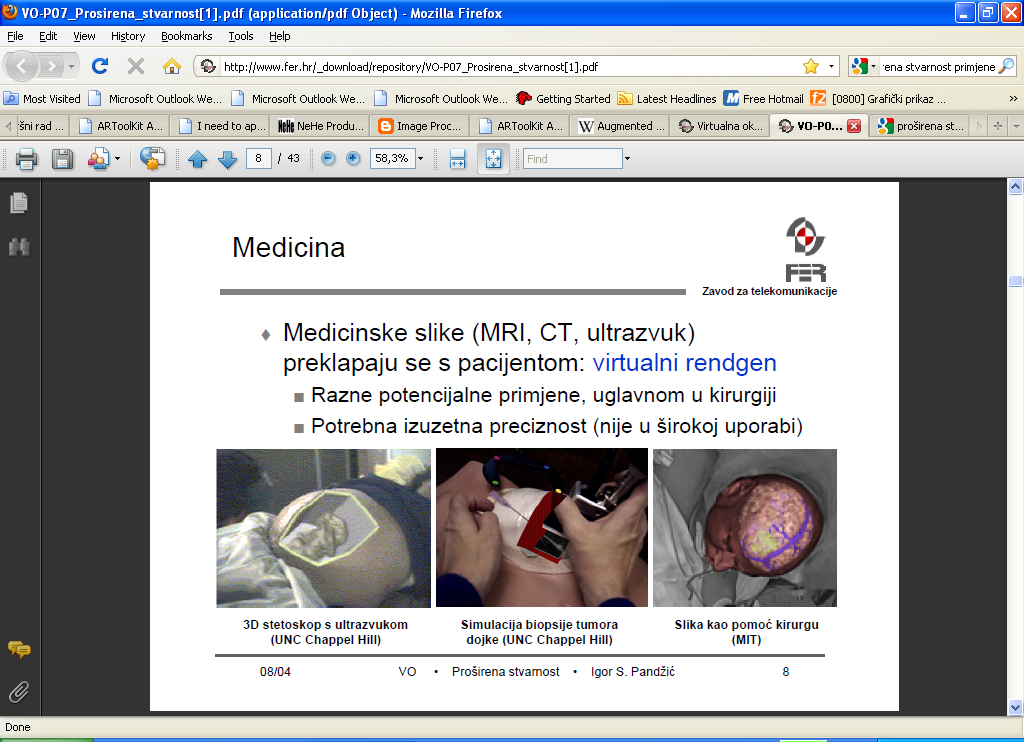 Hvala na pažnji.
Pitanja?